Learning Intention
To use descriptive language
Yesterday, you thought about adjectives to describe animals
Adjectives
Adjectives are words that describe what you can sense about a noun including 
sight, sound, smell, taste, touch, and how they feel.
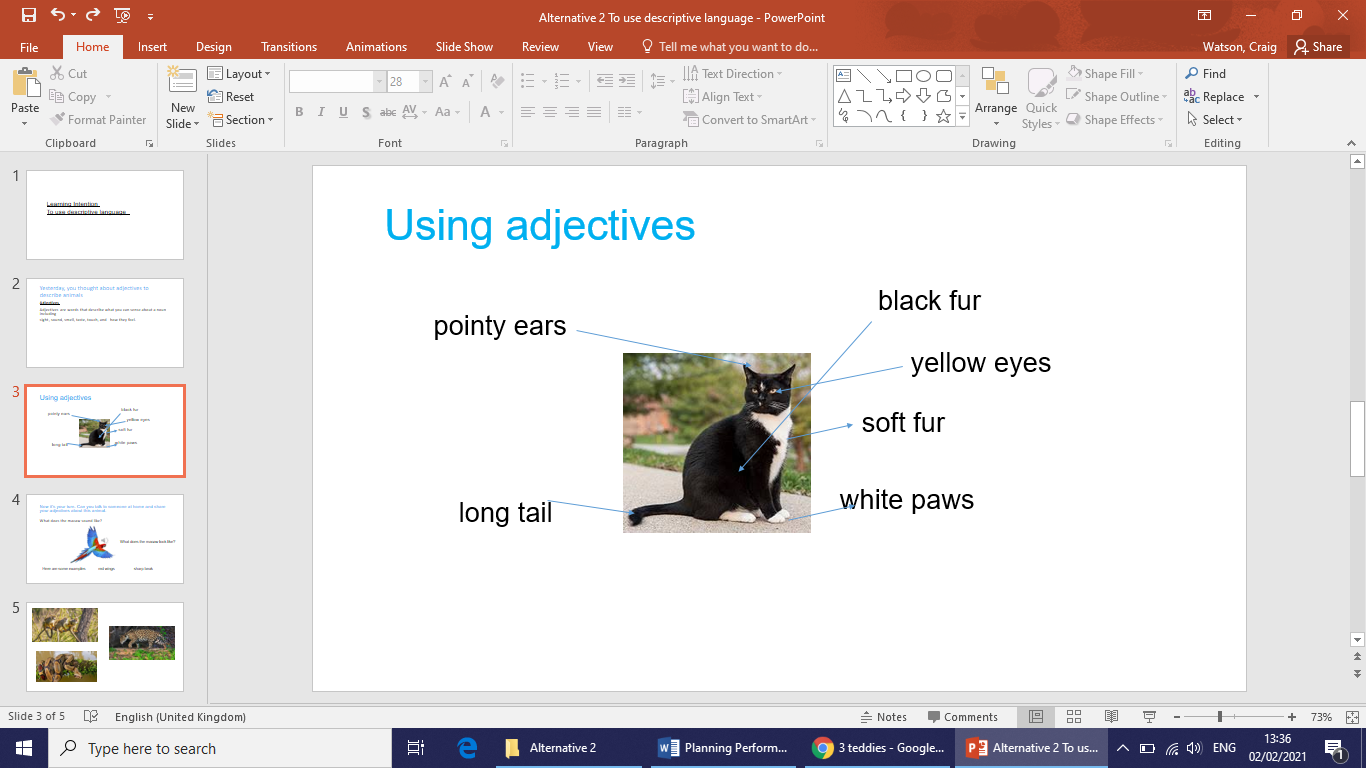 Todays task
You have a sheet with a picture of some different animals and some adjectives. You have to think about which adjective is appropriate and put it into a sentence.

We can look at one together on the next slide.
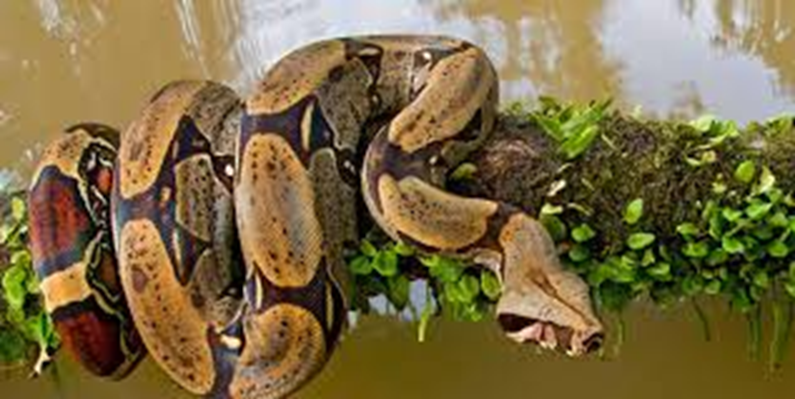 A snake
Which of the adjectives best describes a snake?
green				tiny			happy

The most suitable adjective is ‘green’ so lets put it in a sentence.

There was a green snake.

If you want a challenge you could add more information by telling me where is it!